মলিনা বিশ্বাস (মলি) 
      সহকারি শিক্ষক 
    বনগ্রাম মাধ্যমিক বিদ্যালয়           
    খোকসা, কুষ্টিয়া ।
    মোবাইলঃ   ০১৭৪৭৪৮৯৪৯২
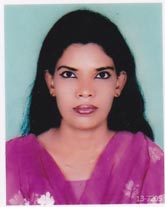 শ্রেণিঃ ১০ম
    বিষয়ঃ উচ্চতর গণিত  
    অধ্যায়ঃ অষ্টম (৮.২)     
   পাঠঃ ত্রিকোনমিতি (সৃজনশীল প্রশ্ন)
   তারিখঃ 05 /1০ /২০১৯ ইং
   সময়ঃ  ৫0 মিনিট
সু-স্বাগতম
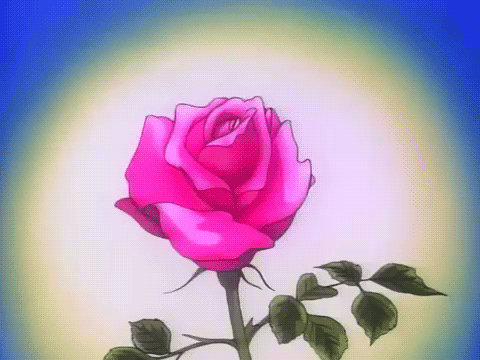 নিচের চিত্র লক্ষ কর
ভিডিওটি দেখি
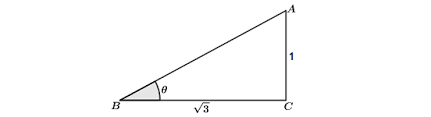 ত্রিকোনমিতি  (সৃজনশীল প্রশ্ন)
আচরনিক উদ্দেশ্য
১। ত্রিকোণমিতির সৃজনশীল প্রশ্নের গাণিতিক সমস্যা সমাধান করতে  পারবে।
ক এর সমাধান
খ  এর সমাধান
[Speaker Notes: ।]
গ এর সমাধান
প্রশ্নঃ P = 1-sinA ,q = secA-tanA , R = 1+sinA
ক এর সমাধান
খ এর সমাধান
গ  এর সমাধান
দলীয় কাজ
দলীয়  কাজের সমাধান
মুল্যায়ন
A
4
B
C
3
বাড়ির কাজ
ধন্যবাদ
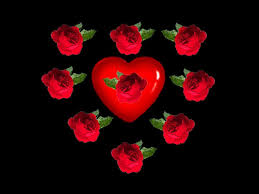